Figure 4. Performance comparison between the use or absence of a CRF mask. The measurements were taken during the five ...
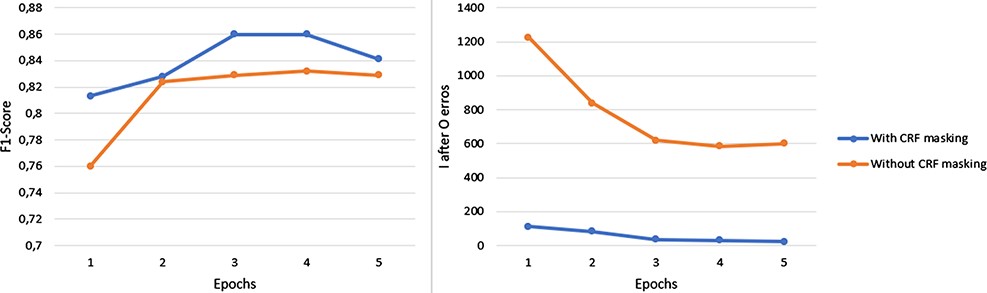 Database (Oxford), Volume 2022, , 2022, baac047, https://doi.org/10.1093/database/baac047
The content of this slide may be subject to copyright: please see the slide notes for details.
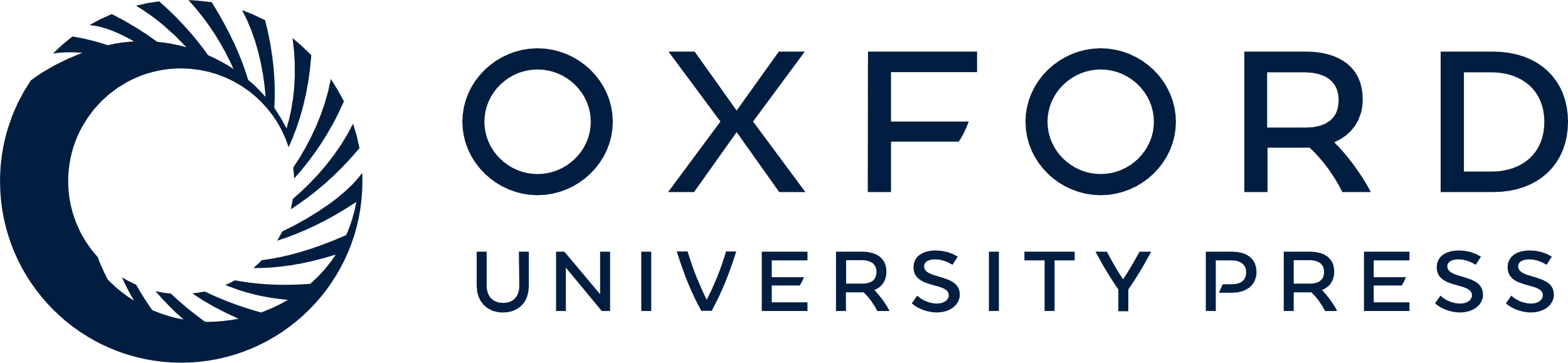 [Speaker Notes: Figure 4. Performance comparison between the use or absence of a CRF mask. The measurements were taken during the five initial training epochs of the exactly same model and training configuration. The only variable that changed was the CRF mask.


Unless provided in the caption above, the following copyright applies to the content of this slide: © The Author(s) 2022. Published by Oxford University Press.This is an Open Access article distributed under the terms of the Creative Commons Attribution-NonCommercial License (https://creativecommons.org/licenses/by-nc/4.0/), which permits non-commercial re-use, distribution, and reproduction in any medium, provided the original work is properly cited. For commercial re-use, please contact journals.permissions@oup.com]